Welcome Everybody
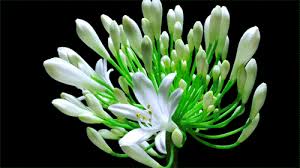 Sub: English-1st paper
Class:  X
Unit: 6
Date: 25 Feb, 2015.
Time:  50 min.
Ratan Ch Barman,
Asst Teacher(English)
Jawawr High School,
Tarail, Kishoreganj.
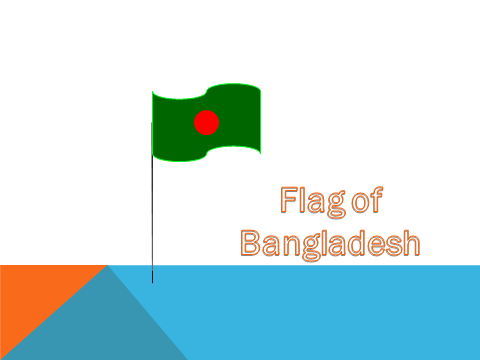 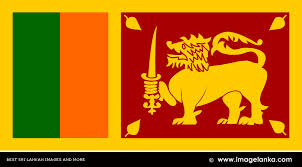 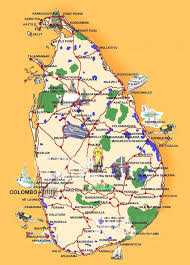 A Flag of Sri Lanka
A map of Sri Lanka
Lesson: 2 (para A to D)

Sri Lanka: The pearl of the Indian Ocean.
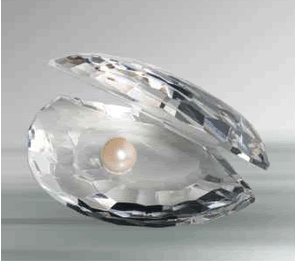 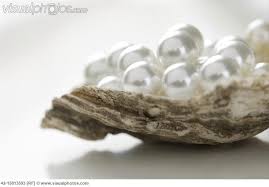 After this lesson, learners will be able to
say about Sri Lanka,
ask questions on a country,
Write a short description on Sri Lanka.
Vocabularies:


Traditional = conventional.

Mariner = sailor, seaman.

Astronaut = traveller through outer space.

Multi lingual = speaking many languages.
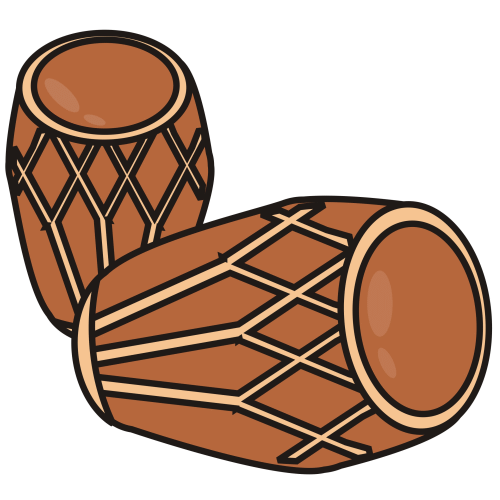 In Sri Lanka, visitors are welcome with the word_
Ayubowan
Means ‘may you have the gift of long life’
Nick name of Sri Lanka:
Sri Lanka
Serendip
Ceylon
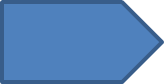 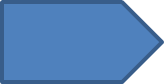 Pearl of Indian Ocean
Tear Drop of India
[Speaker Notes: Reading out 1st Paragraph]
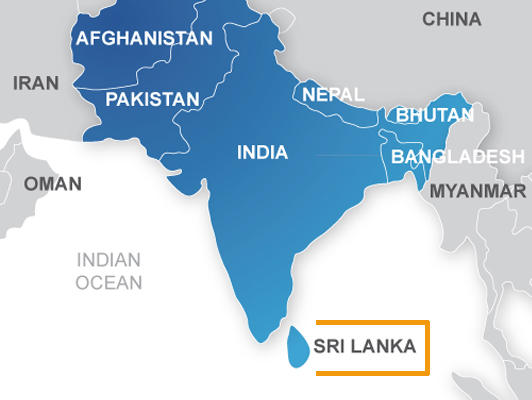 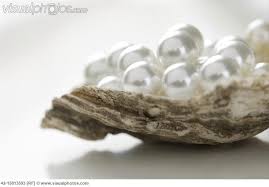 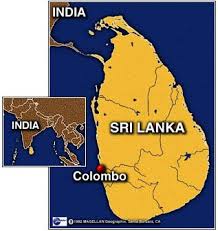 Pop: 20 million
415 km
Coastline
1340km
Land area:
65600 sq km
220 km
The Veddhas are a root nation of Sri Lanka.
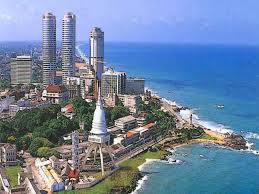 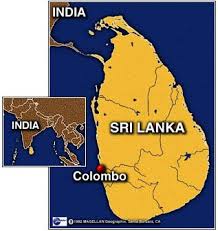 Colombo: The Capital City.
[Speaker Notes: Para C]
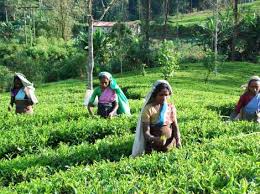 Tea: the largest exporting crop.
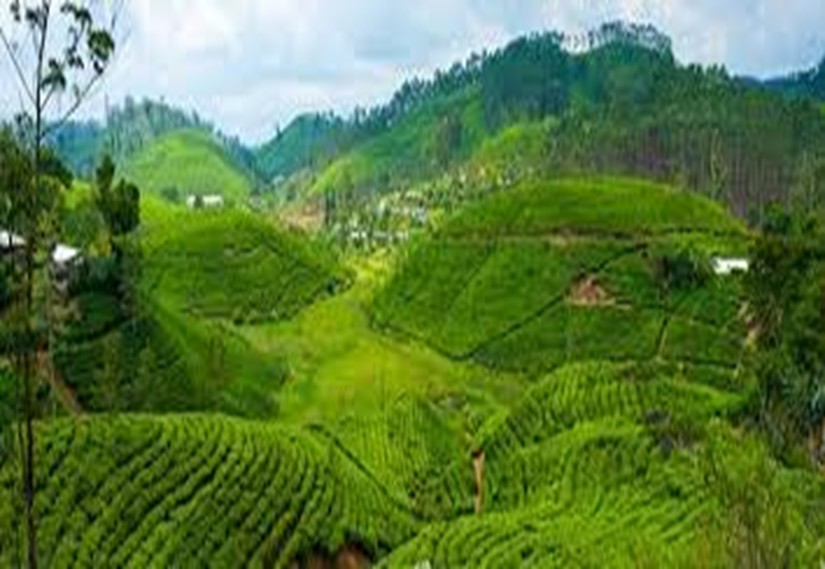 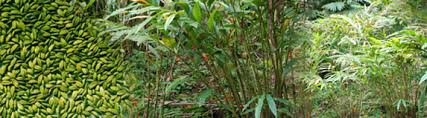 Spices
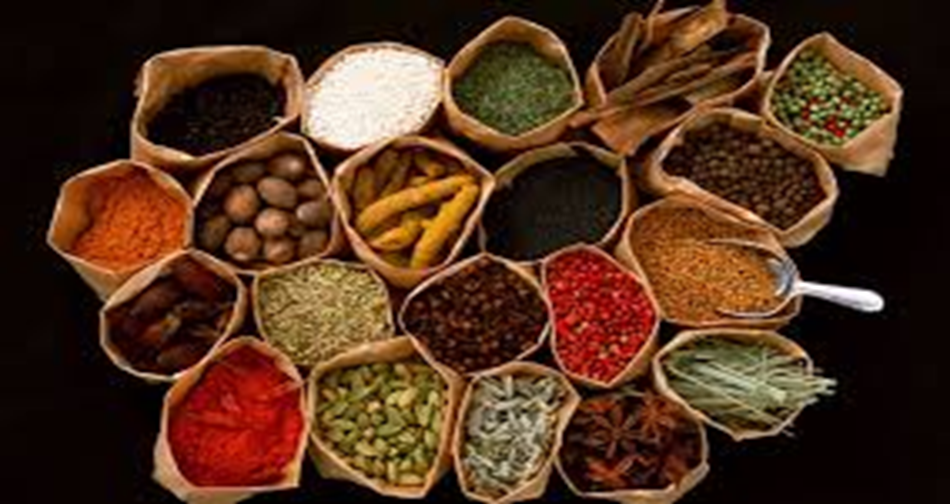 Group work: 

Write down 8-10 sentences in your own words on the Teardrop of India.

Mention the agri-products which are grown up in Sri Lanka.
Evaluation
Which country did the spice cinnamon originate from?
What is Colombo? 
For which Sri Lanka is considered the largest exporter country of the world?
What is Lankan’s land area?
Home Task:

Write down the similarities and differences between Sri Lanka and Bangladesh.
Thanks for the kind attention!!